Unit 7
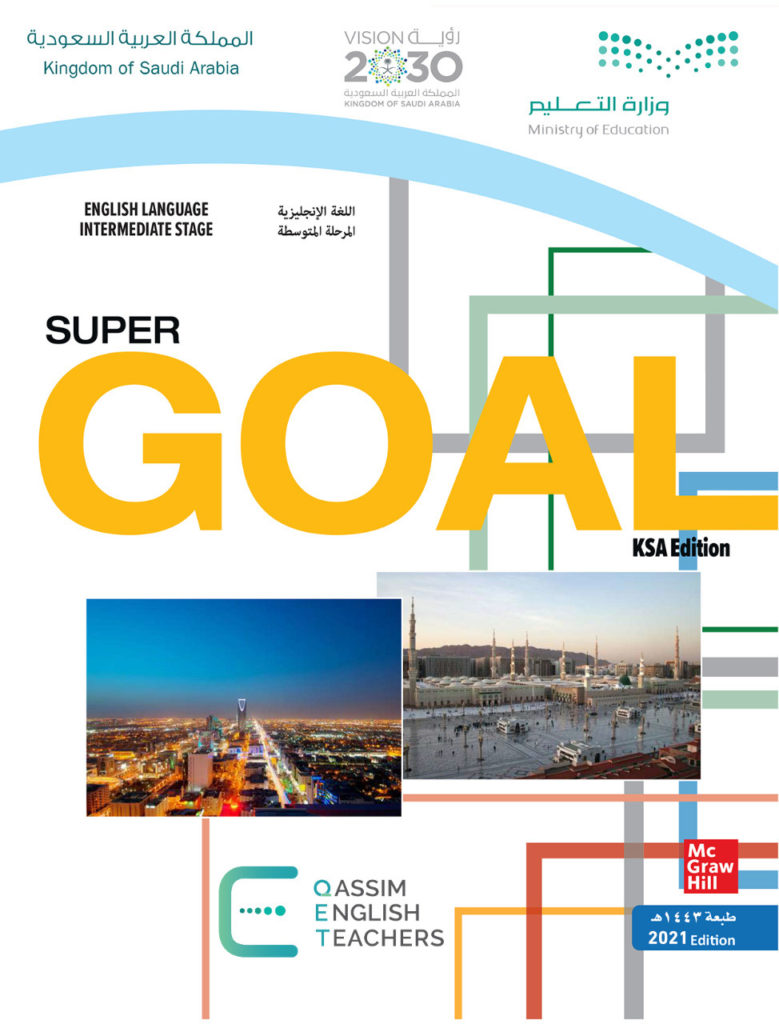 It’s a good deal, isn’t it?
Language in Context
بسم الله الرحمن الرحيم
Day:
Date:
2
2
Learning Objectives
Play a game using tag questions
Listen for specific information
Produce the rising intonation
Answer questions about personal experience
3
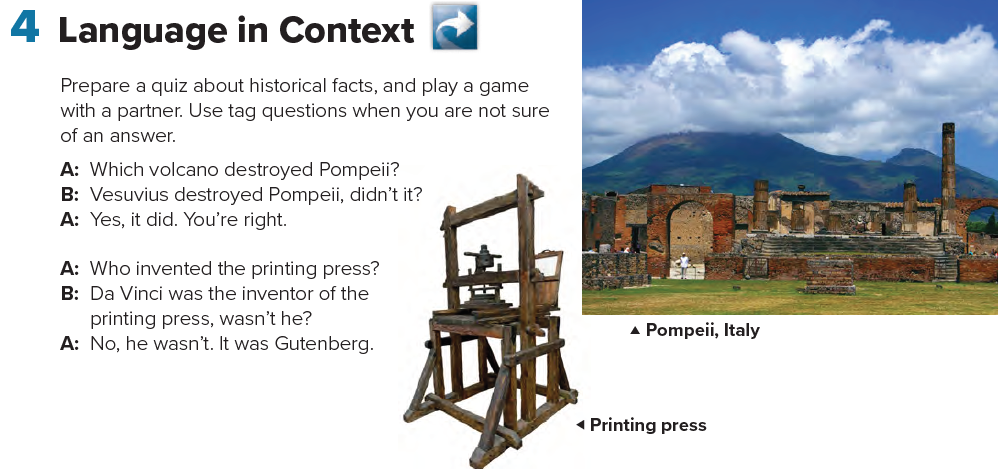 Page 72
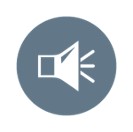 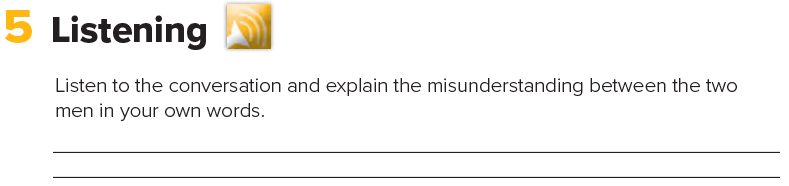 George Scott thinks the man is a famous author named Melvin Dupont.
Page 72
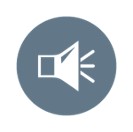 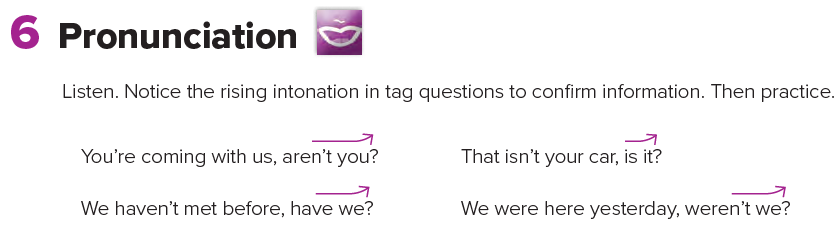 Page 72
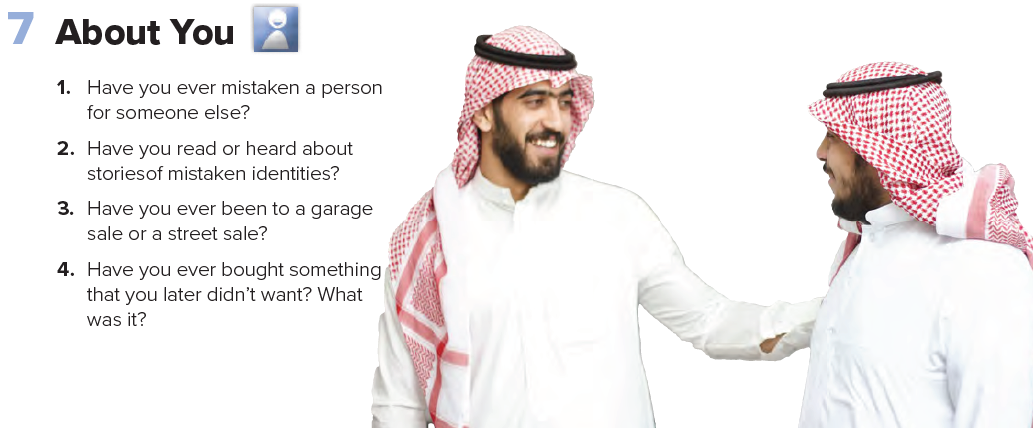 Page 72
Homework
Page 211
8
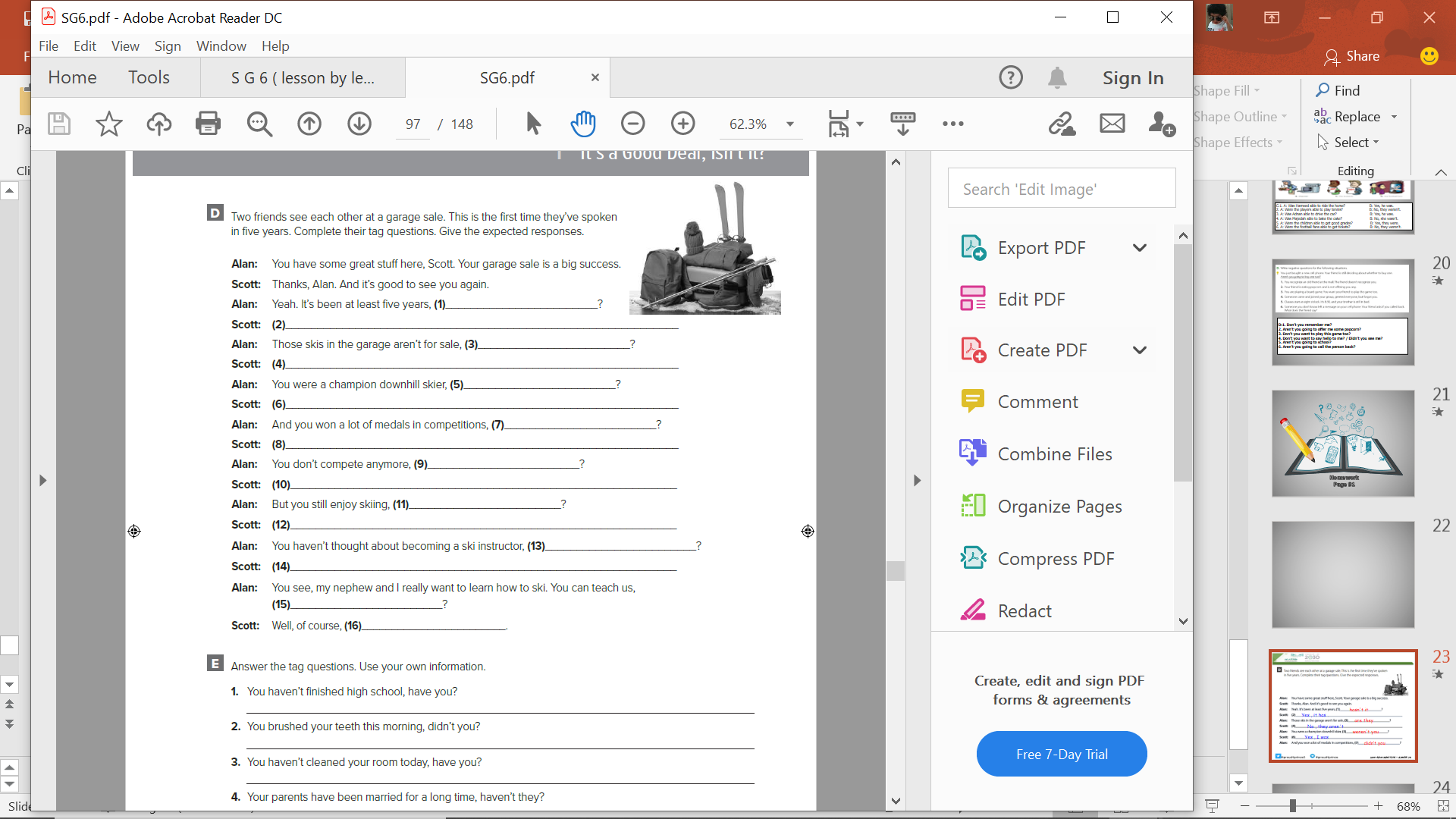 hasn't it
Yes , it has .
are they
No , they aren΄t
weren't you
Yes , I was
didn’t you
Yes , I did
do you
No , I don΄t
don΄t you
Yes , I do
have you
No . I haven΄t
can΄t you
I can